Önemi
Beslenmesi kolay
Yem maddelerini kolayca ete çevirir
Bu konuda tavşanı ancak balıklar ve etlik piliçler geçebilir
Tavşanlar 2.5-3 kg yem yiyerek 1 kg et
Bu miktar;
domuzlarda 6 kg,
koyunlarda 9 kg,
sığırlarda 10 kg
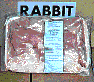 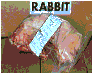 Önemi
Tavşan kürkü;
birinci kalite tavşan kürkleri manto, etol, şapka
düşük kaliteli kürkler oyuncak, terlik
yünü alınmış deriler ise yapıştırıcı ve yem sanayinde

Tavşan tüyü;
yüksek keçeleşme özelliği
koyun yününe göre 2 kat fazla ısı tutma kabiliyeti 
şapkacılıkta

Tavşan gübresi;
yüksek azot ve fosfor 
iyi bir sebze gübresi.
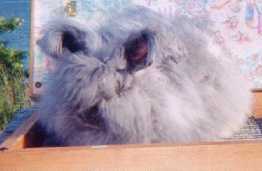 Zoolojik sistemdeki yeri
Alem..........	: Animalia (Hayvanlar)
Şube..........	: Chordata (Sırt ipliler)
Altşube......	: Vertabrata (Omurgalılar)
Sınıf...........	: Mammalia (Memeliler)
Altsınıf.......	: Placentalia (Etenliler)
Takım........	: Lagomorpha (Tavşan biçimliler)
Alttakım.....	: Duplicidentata (İki sıralı dişliler)
Aile...	.........	: Laporidae (Tavşangiller)
Cins..	.........	: Lepus
Tür.............	: Lepus europaeus (Esmer tavşan)
Lepus americanus (Amerika tavşanı)
Lepus timidus (Alp tavşanı)